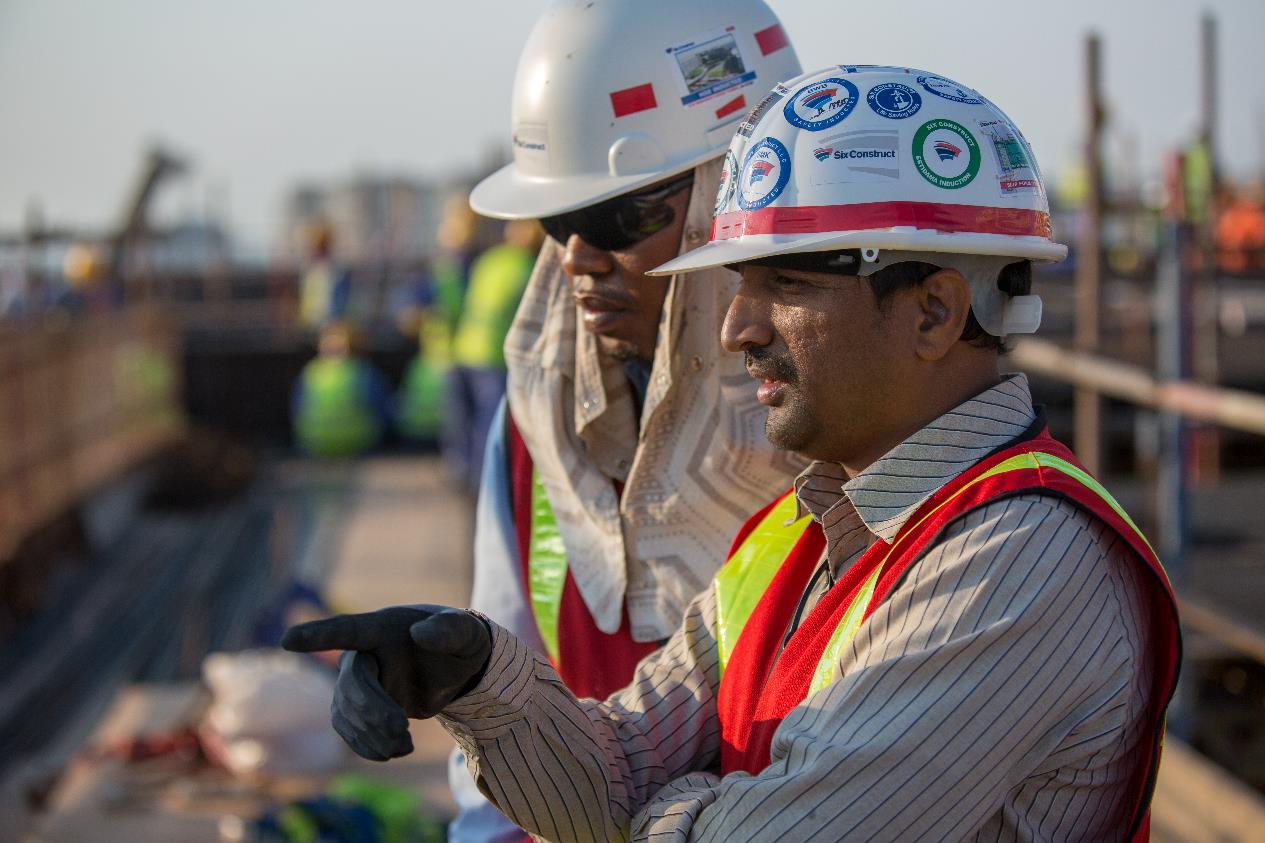 TOOLBOX
GLOBAL SAFETY TIME OUT
2022
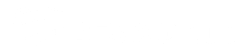 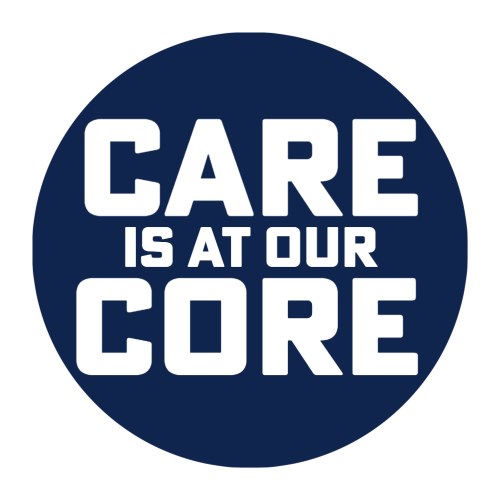 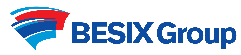 QUESTION #1
What is “safe behavior”?
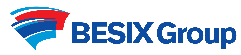 QUESTION #2
What are 
the Life Saving Rules 
that are applicable to 
this project (or your 
specific activity)?
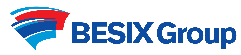 QUESTION #2
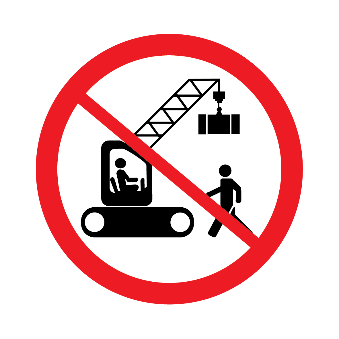 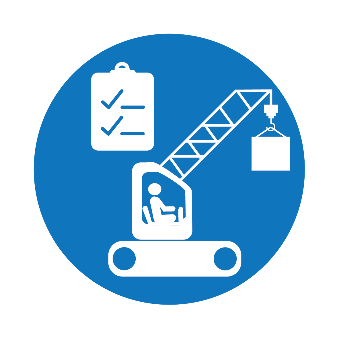 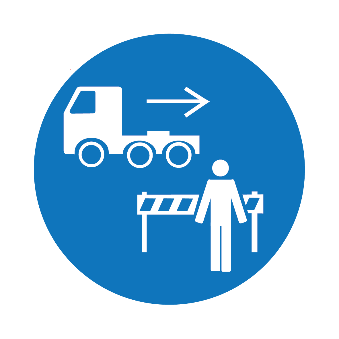 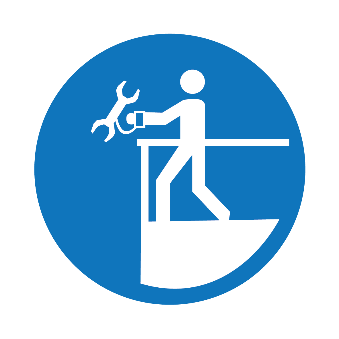 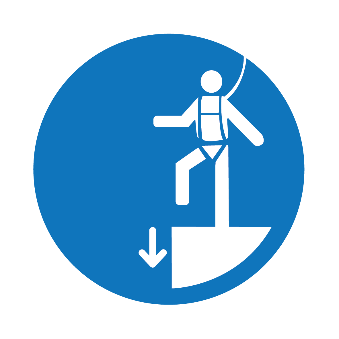 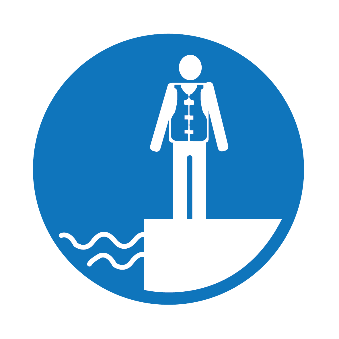 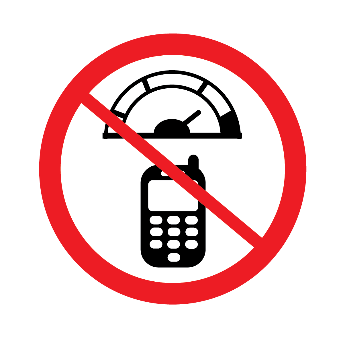 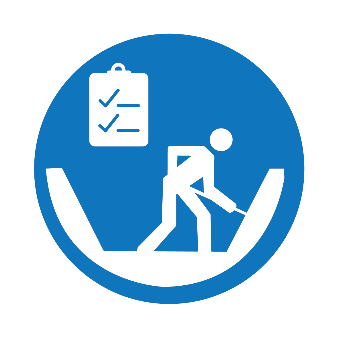 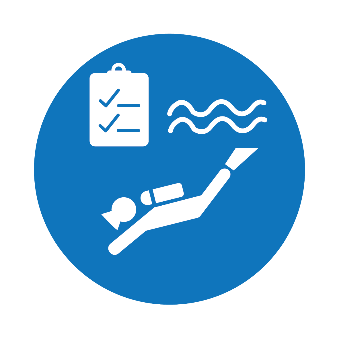 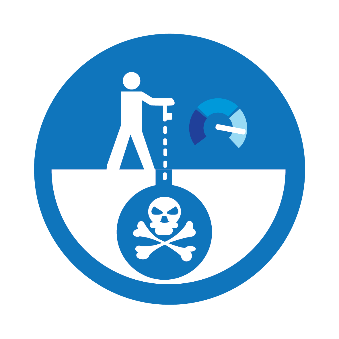 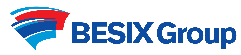 [Speaker Notes: Delete the LSR picto’s which are not applicable]
QUESTION #3
Is it always easy 
or even possible to 
follow them 
at all times?
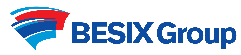 QUESTION #4
If you find yourself 
in a situation where 
it’s not possible to do so, 
what should you do then?
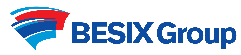 QUESTION #5
How easy is it 
to make a 
stop work decision?
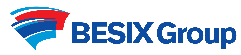 QUESTION #6
What would you need 
to easily make 
stop work decisions?
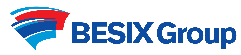 BONUS QUESTION
On this site, what is the 
next accident we will have, 
where will it happen 
and why?
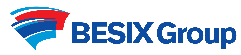 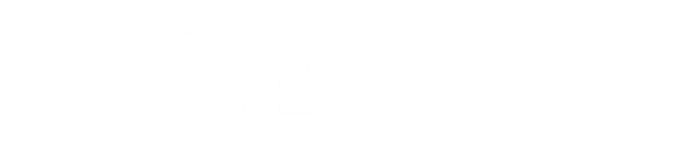